MEIO AMBIENTE
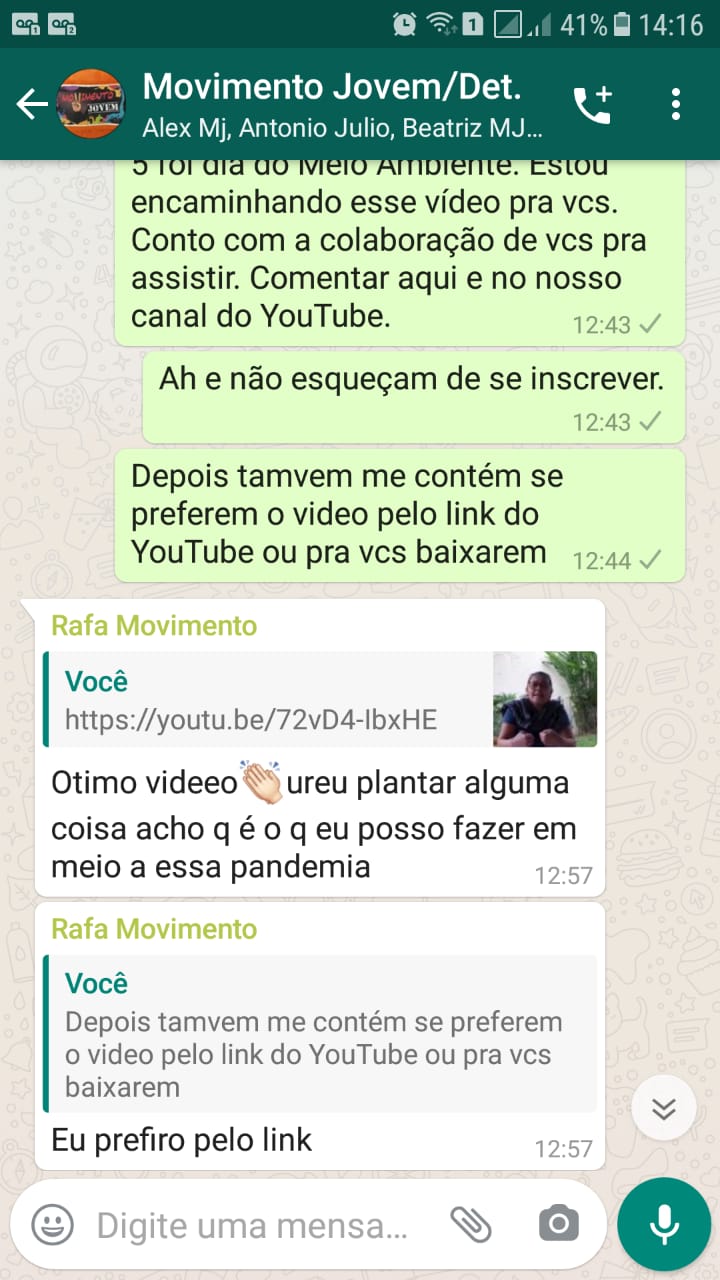